Урок математики
 2 класс
Тема
Однозначные и двузначные числа
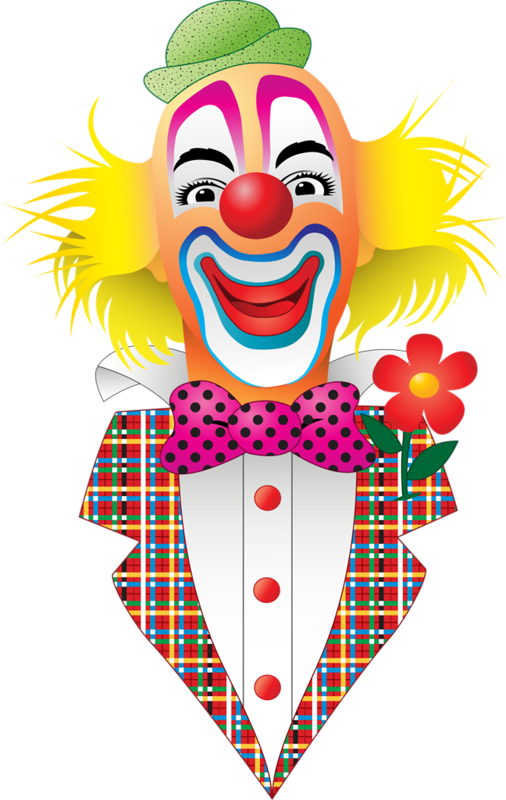 Кирьянова
 Марина Адольфовна
 учитель начальных классов МКОУ Ступинская СОШ Рамонского района Воронежской области
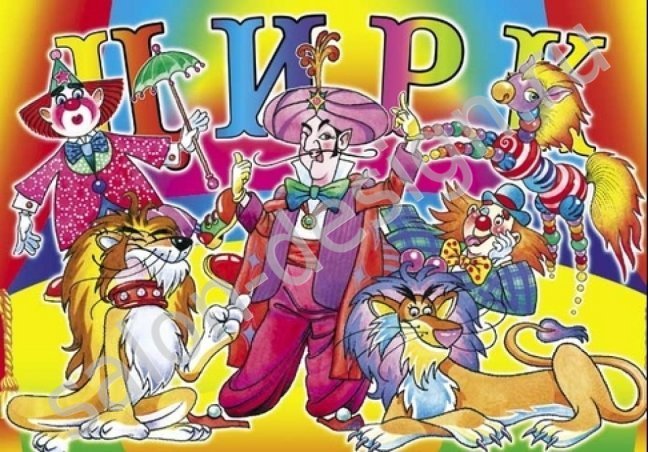 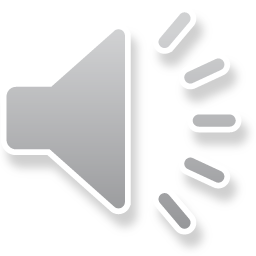 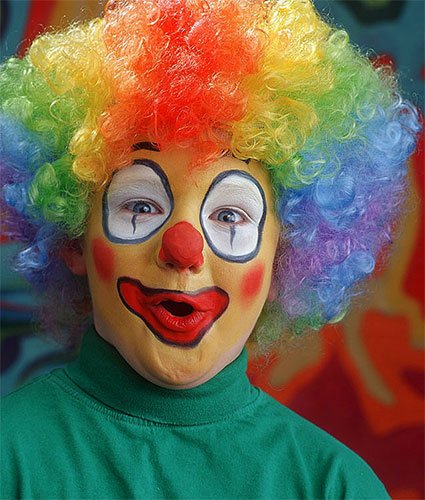 Покажите ваши билеты
Увеличь числа на 1
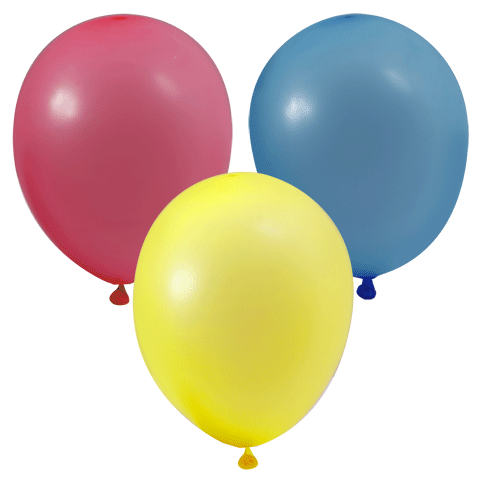 40
39
80
79
59
60
Назовите соседей каждого числа
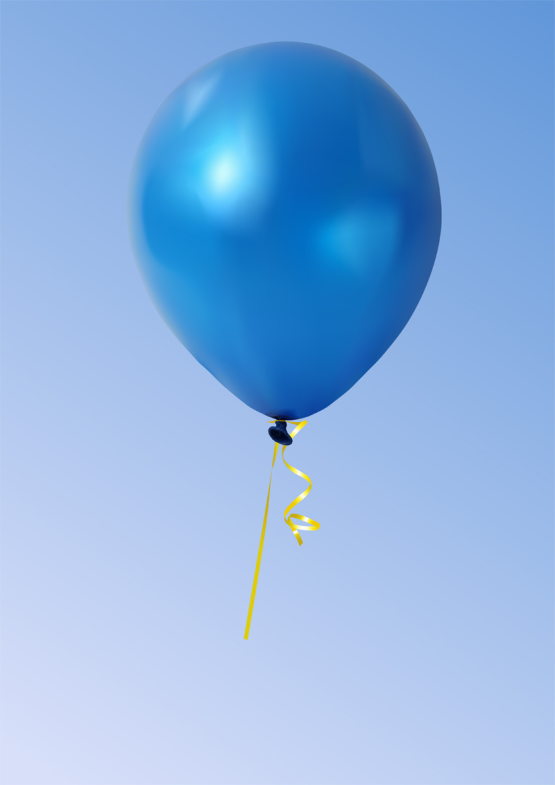 68
70
69
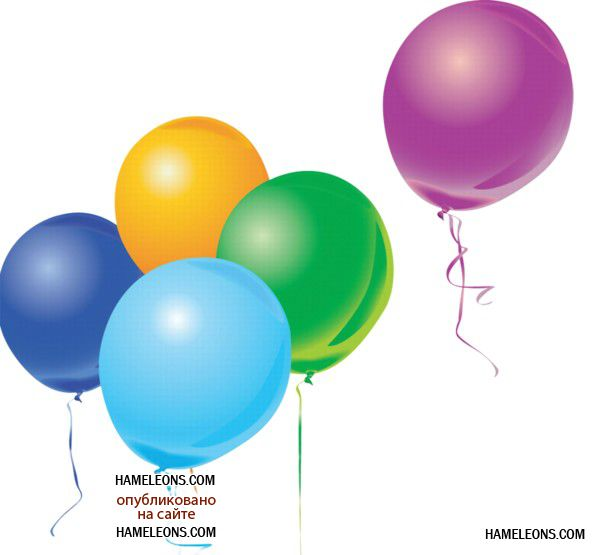 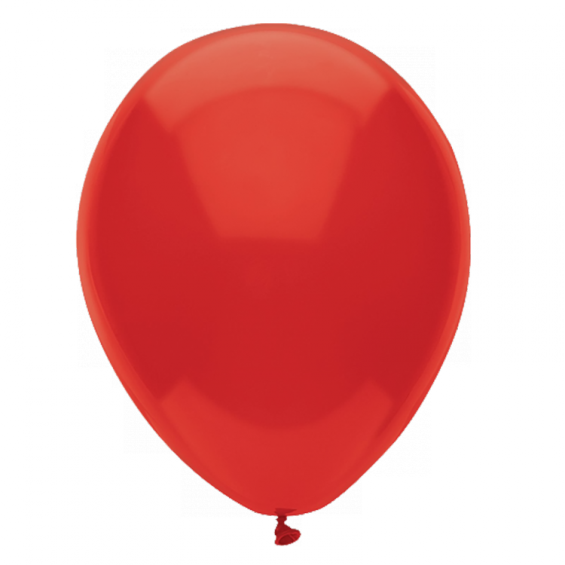 39
40
41
88
89
90
Сравните числа
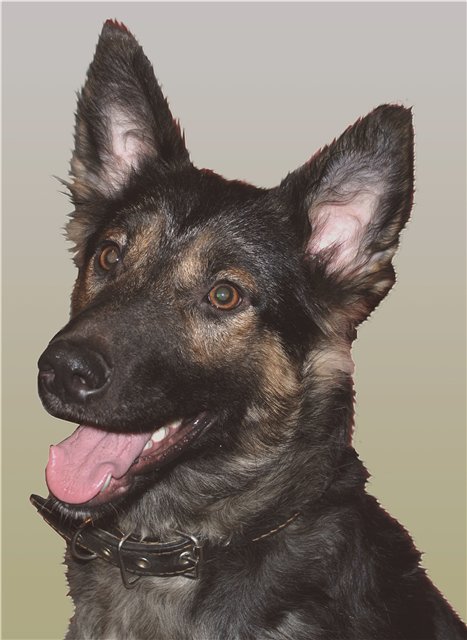 >
82
28
<
43
34
56
<
65
91
19
>
Образуйте пары
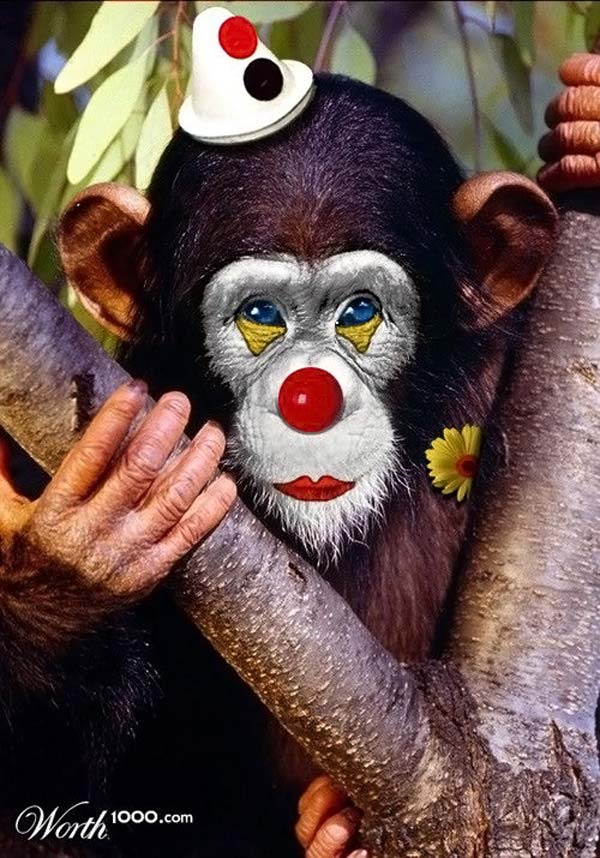 6 десятков 4 единицы                             65
5 десятков 6 единиц                                47
7 единиц                                                                 70
1 десяток 7 единиц                                    6
6 десятков 5 единиц                                 7
4 десятка 7 единиц                                    64
7 десятков                                                                     17
6 единиц                                                                   56
На какие две группы можно разделить все числа
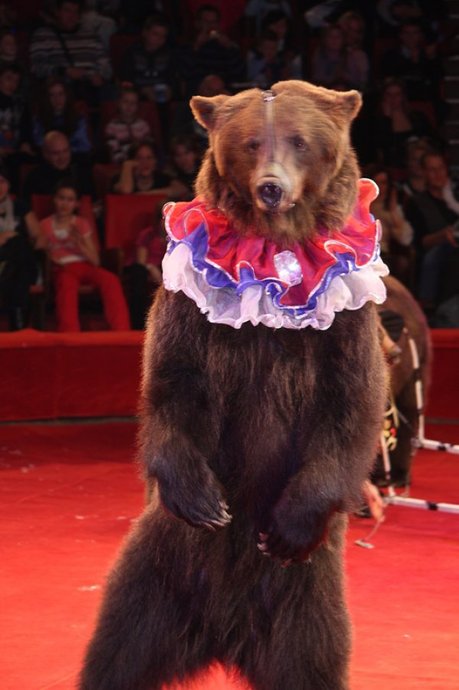 7
56
47
64
6
65
70
17
двузначные
однозначные
Однозначные
Двузначные числа
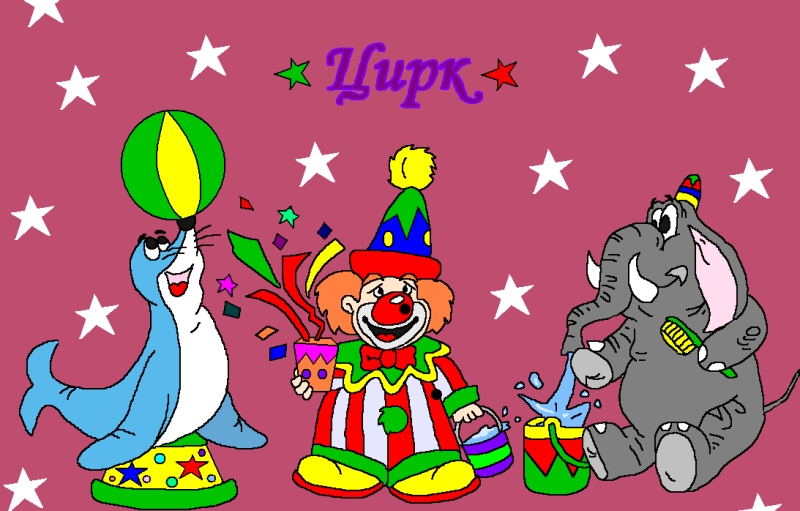 Выпишите числа
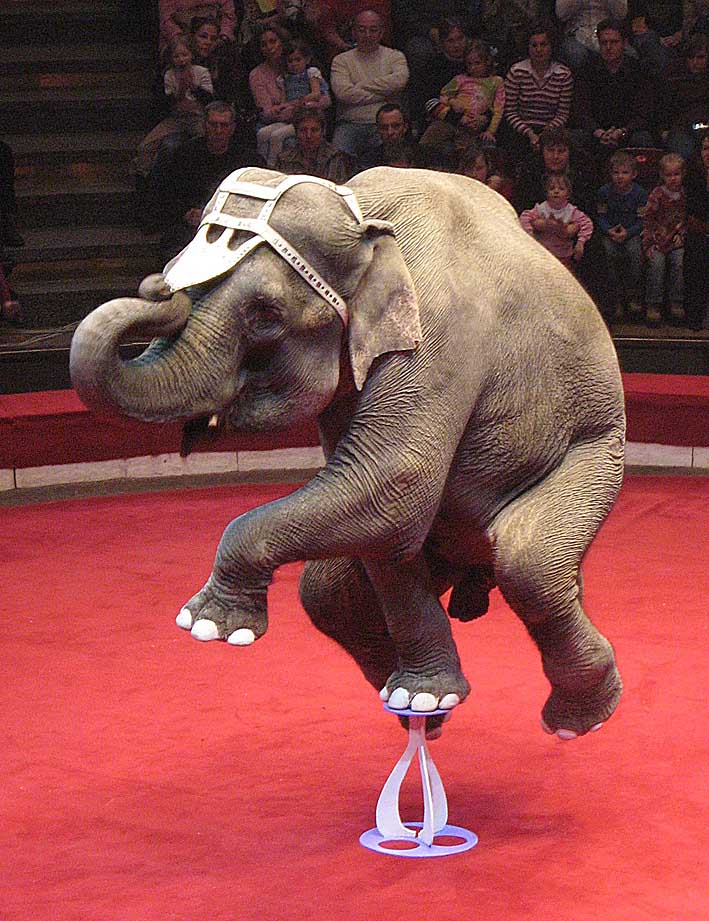 15    51     7    70    2    13    19    10   99
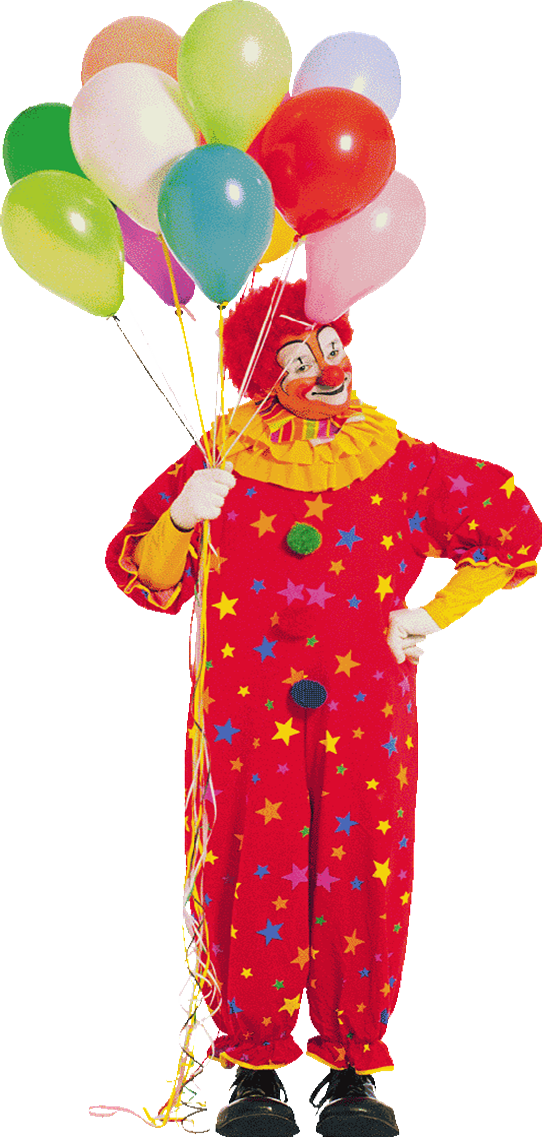 Физкультминутка
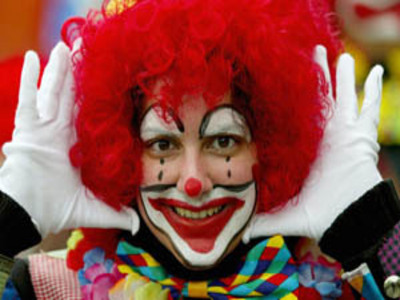 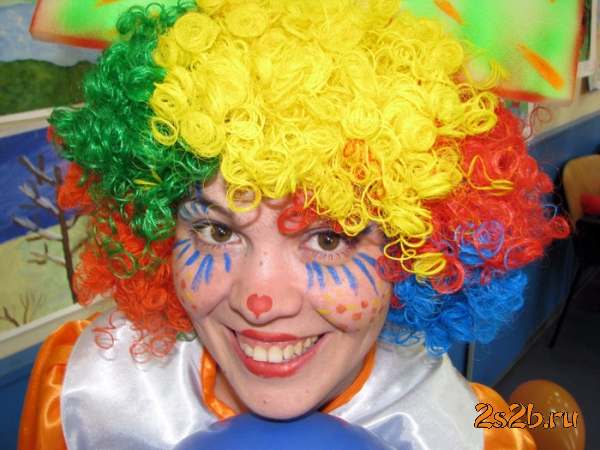 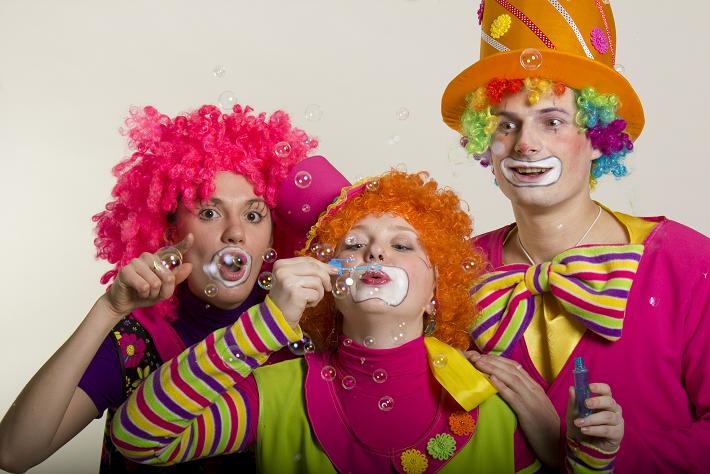 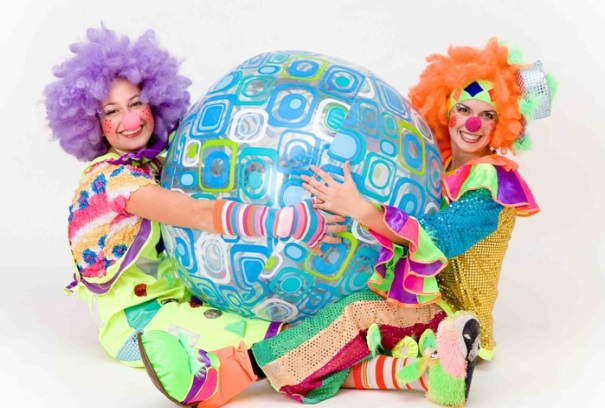 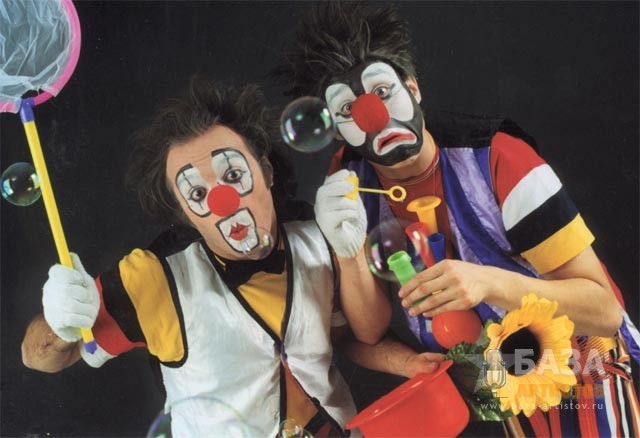 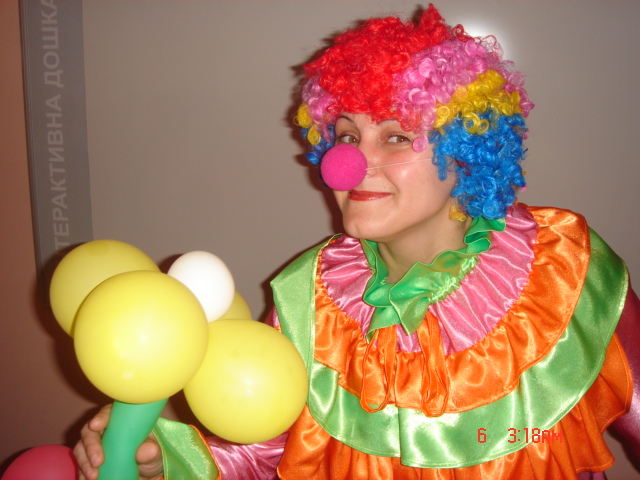 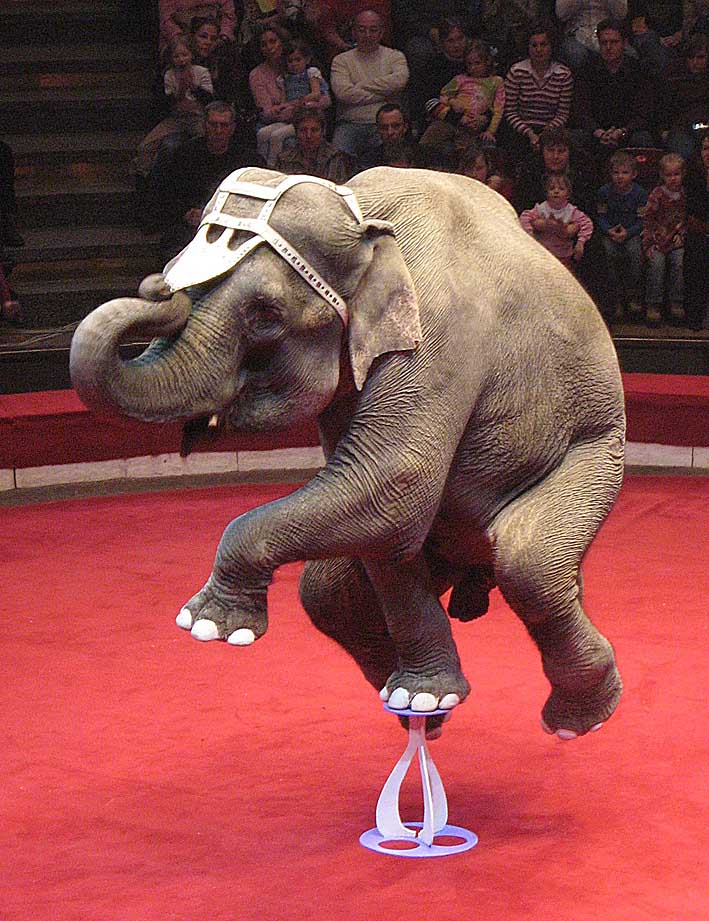 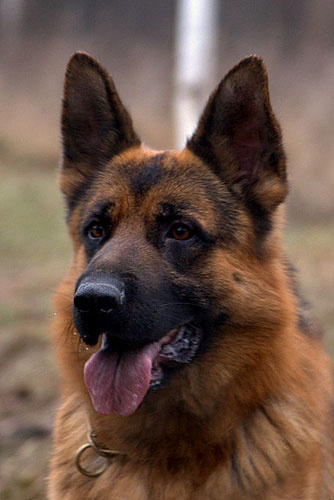 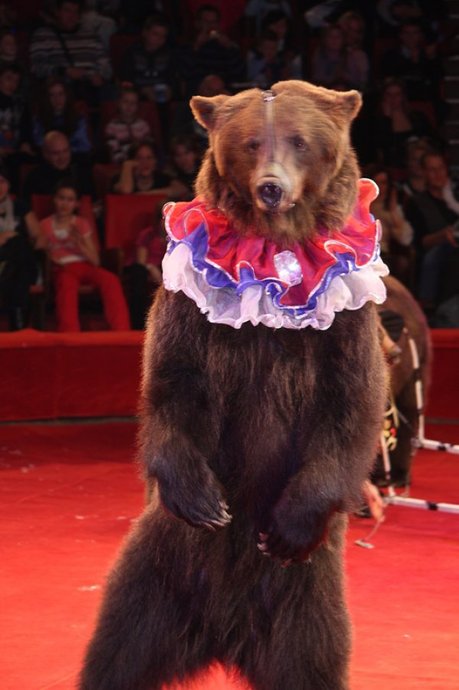 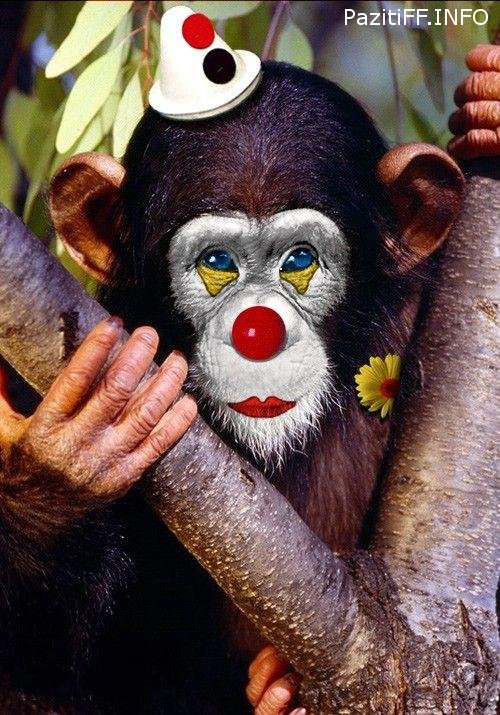 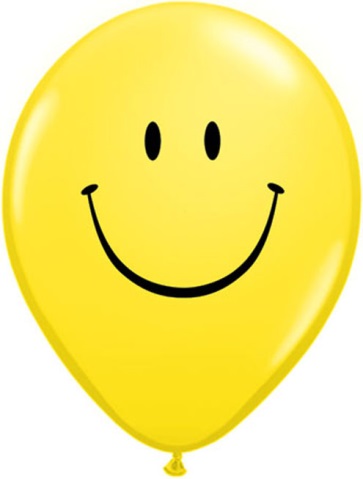 Легко справлялся со всеми заданиями
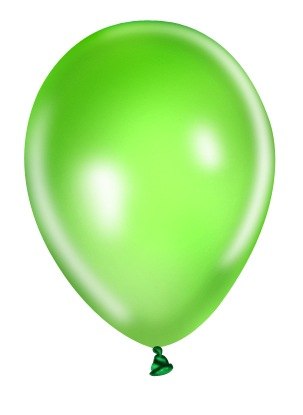 Испытывал некоторые затруднения
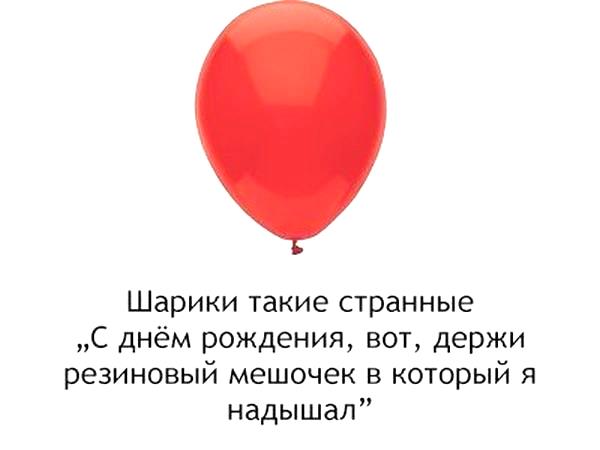 Допустил много ошибок
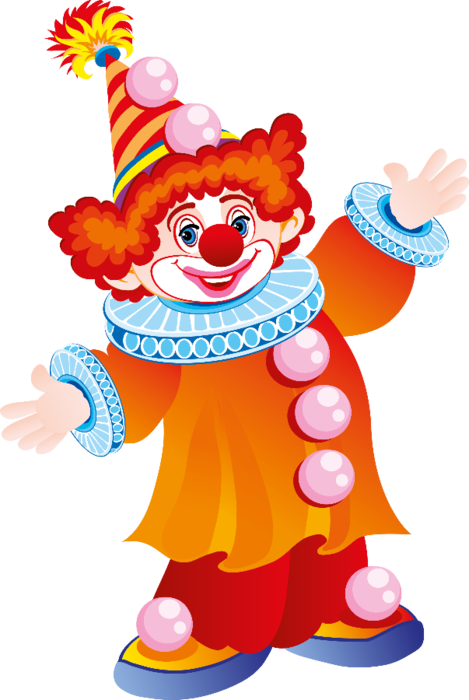 Спасибо за работу